Vliv pohybové aktivity na změnu vybraných parametrů u pacientů po léčbě onkologických onemocnění II
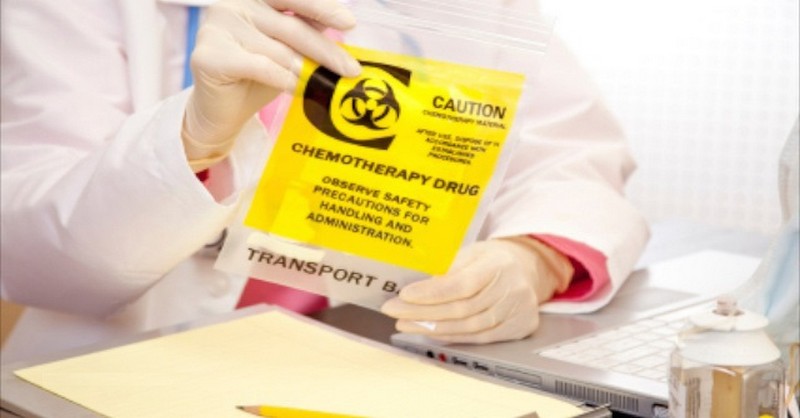 Zhoubné nádory a vedlejší účinky léčby ničí tkáně a jejich funkce. Reakce pacienta na tělesnou zátěž, závisí na stádiu onemocnění, druhu a rozsahu nádoru, přítomnosti metastáz, na průběhu léčby a přítomnosti léčebných komplikací, době trvání nemoci, úrovni adaptace na zátěž před onemocněním.
Odezva organismu na fyzickou zátěž je velmi složitým komplexem reakcí všech funkčních systémů – nervového, endokrinního, ventilačního, cirkulačního, muskulo-skeletálního, imunitního atd.
Onkologická onemocněníVliv tělesné zátěže:
toxická poškození chemoterapií 
poškození způsobená hormonální terapií,
poškození způsobená ozářením různých orgánů a tkání 
nevyhnutelná mechanická poškození tkání při operaci: v oblasti pohybového, dýchacího, oběhového, lymfatického, endokrinního a nervového systému.
.
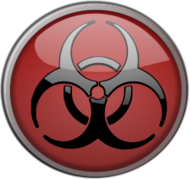 Přetížení oslabeného pacienta může mít negativní vliv. Pokud jsou v organismu přítomny nádorové buňky, existuje riziko jejich rozsevu tělesným pohybem. V případě úspěšné léčby má přiměřené (tj. zpočátku velmi lehké) cvičení příznivý účinek na stav pacienta a mělo by být součástí rehabilitace.
Projekt navazuje na projekt specifického výzkumu realizovaného v r. 2015. Jedná se o týmový projekt 4 kateder FSpS MU. 
Sledováním specifických parametrů jako je:
kardiovaskulární zdatnost (spiroergometrické vyšetření)
síla vybraných svalů dolních končetin a polohocit 
variabilita srdeční frekvence
tělní kompozice (InBody 230)
 hodnocení výživových zvyklostí (frekvenční dotazník),
osobnostní dotazník k zjišťování úrovně únavy a depresivních stavů je hodnocen vliv intervenčního činitele – řízeného pohybového programu.
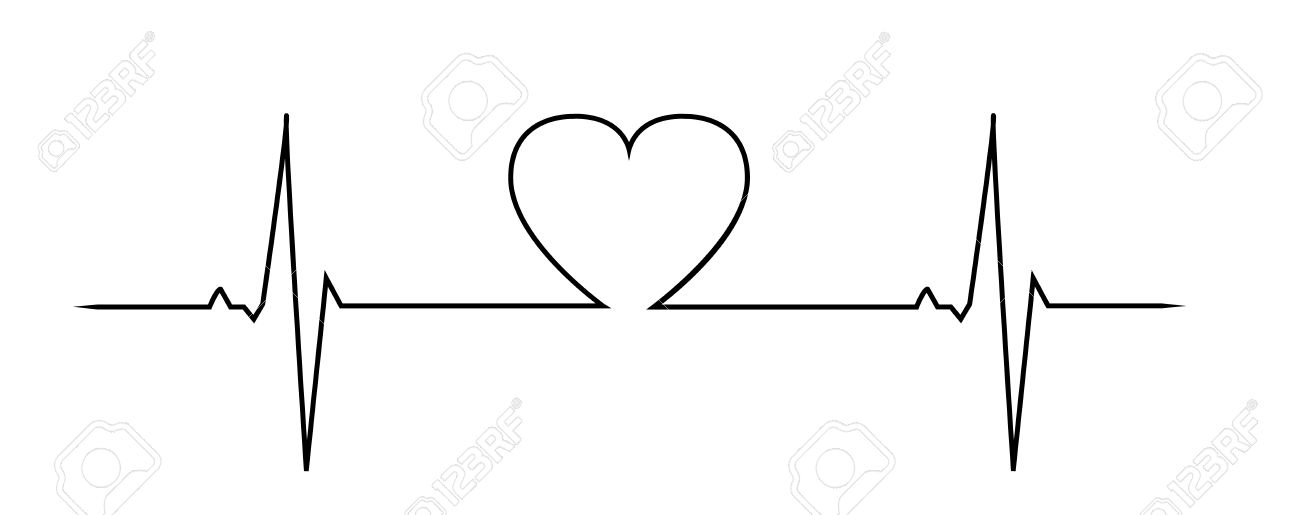 Charakteristika projektu
Nicméně, míra vlivu pohybové aktivity není u specifických skupin onkologických pacientů jasně stanovena.
Dále není stanovena nepřekročitelná hranice frekvence zatížení těchto pacientů a také adherence k různým typům pohybové aktivity i realizaci.
Stanovení nepředkročitelné hranice, frekvence zatížení, intenzity zatížení, způsobu zatížení, délky zatížení i druhu realizace vedené  je cílem projektu.
Jak vyplývá z výsledků výzkumu v roce 2015 a v souladu s metaanalytickými studiemi, je obecně prokázáno, že pohybová aktivita má pozitivní dopad na kvalitu života pacientů po onkologické léčbě.
výstupem projektu budou: 
-2 manuskripty v databázovaném časopise
1 manuskript do recenzovaného časopisu
aktivní účast na mezinárodní konferenci, příspěvek do konferenčního sborníku,
společný workshop 
předpokladem je i 1 závěrečná magisterská práce.
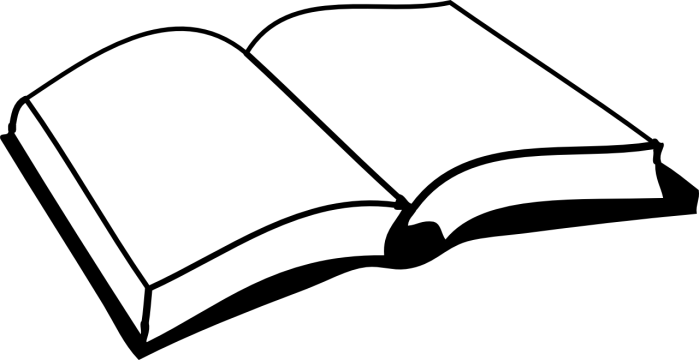 Vystupy projektu: